~DELETE THIS BOX BEFORE USING~
This collection of slides can be used to augment a wide variety of presentations on AGB and governance.

 It is not meant to be a single presentation. You can copy/paste any of these slides into your own presentation.
About AGB: Vision, Mission, Values, Membership
About AGB
Based in Washington, DC and founded in 1921

Membership: 2,000 higher education institutions, systems, and foundations; 40,000 individuals

We help our members:
Understand governance
Work collaboratively to oversee the institution
Lead through strategic challenges and opportunities
2
AGB Members by the Numbers
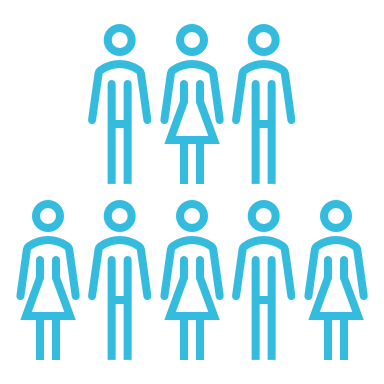 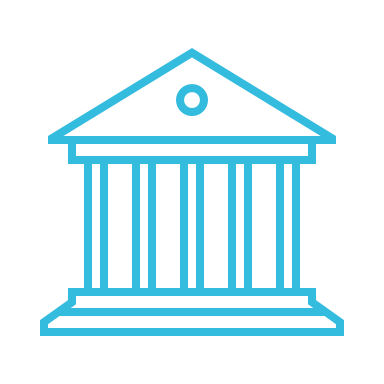 Our member boards oversee10 million students(FTE)
2,000 Institutions, Systems, and
Foundations
40,000Individual Board Members
3
AGB — What We Stand for
Vision:
Achieve excellence in all board governance and responsible trusteeship to empower vibrant higher education, inclusive democracy, and a flourishing society.

Mission:
AGB advances higher education as a public good by preparing college, university, and foundation governing boards to fulfill their fiduciary duties and exemplify the highest ideals of trusteeship.

Values:
Innovation, integrity, inclusivity, service, collaboration, and respect
4
What We Stand For
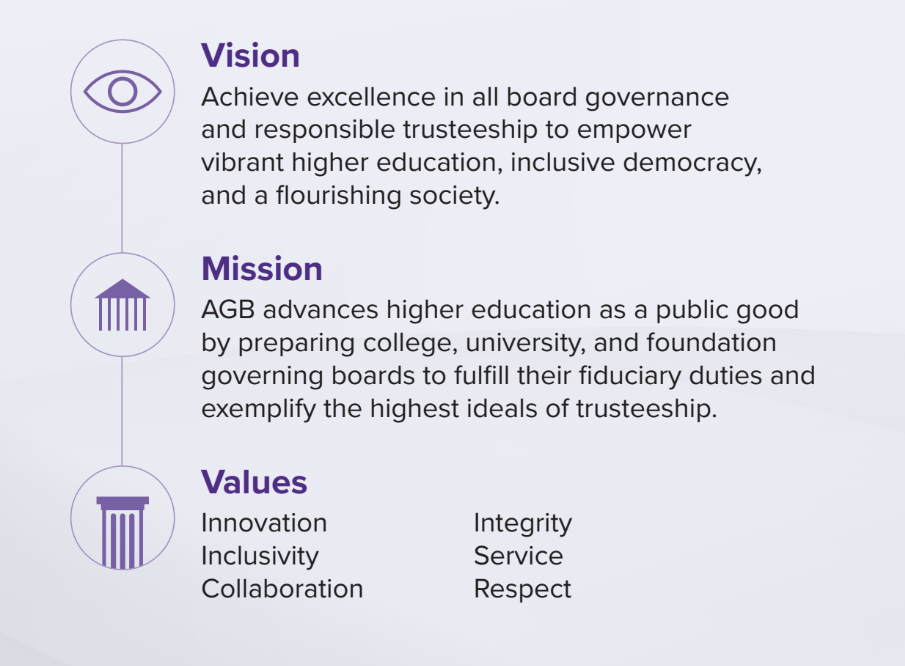 5
How AGBsupports boards
6
AGB Member Benefits
Top Strategic Issues2024–2025
Top Strategic Issues 2024–2025
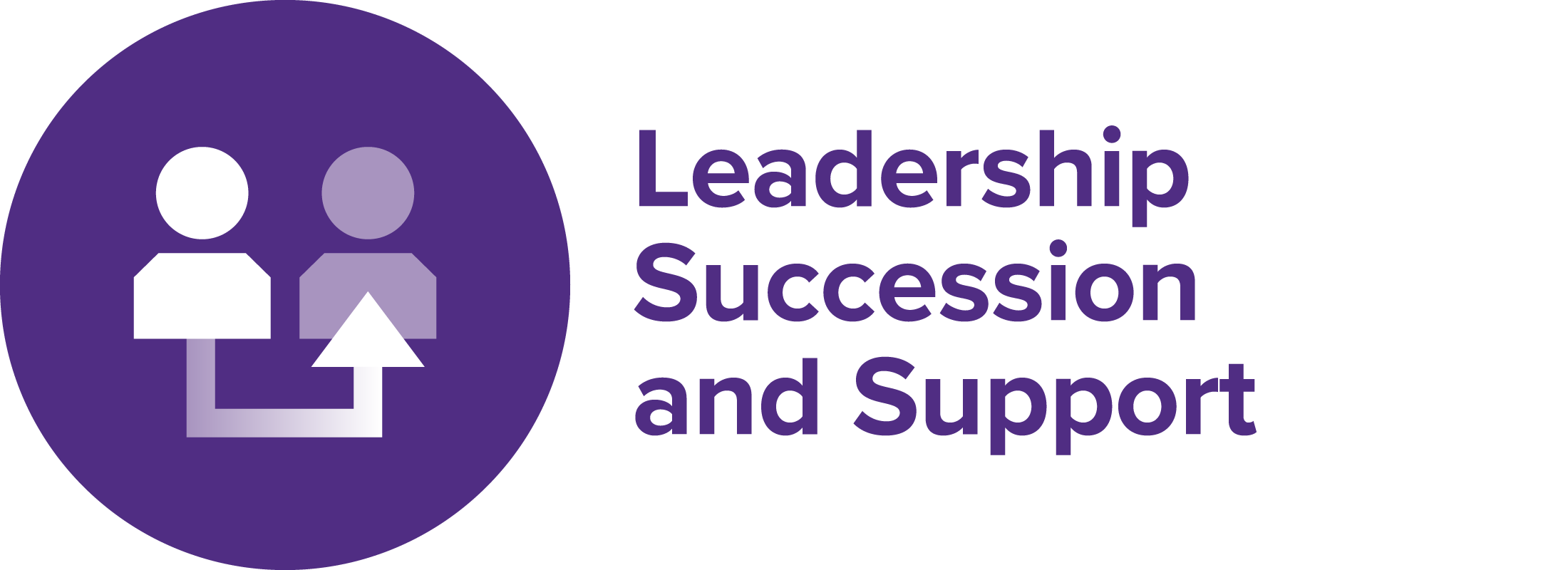 What is the role of the board in understanding and addressing these complex challenges and opportunities in ways that make sense for institutions, systems, and foundations?
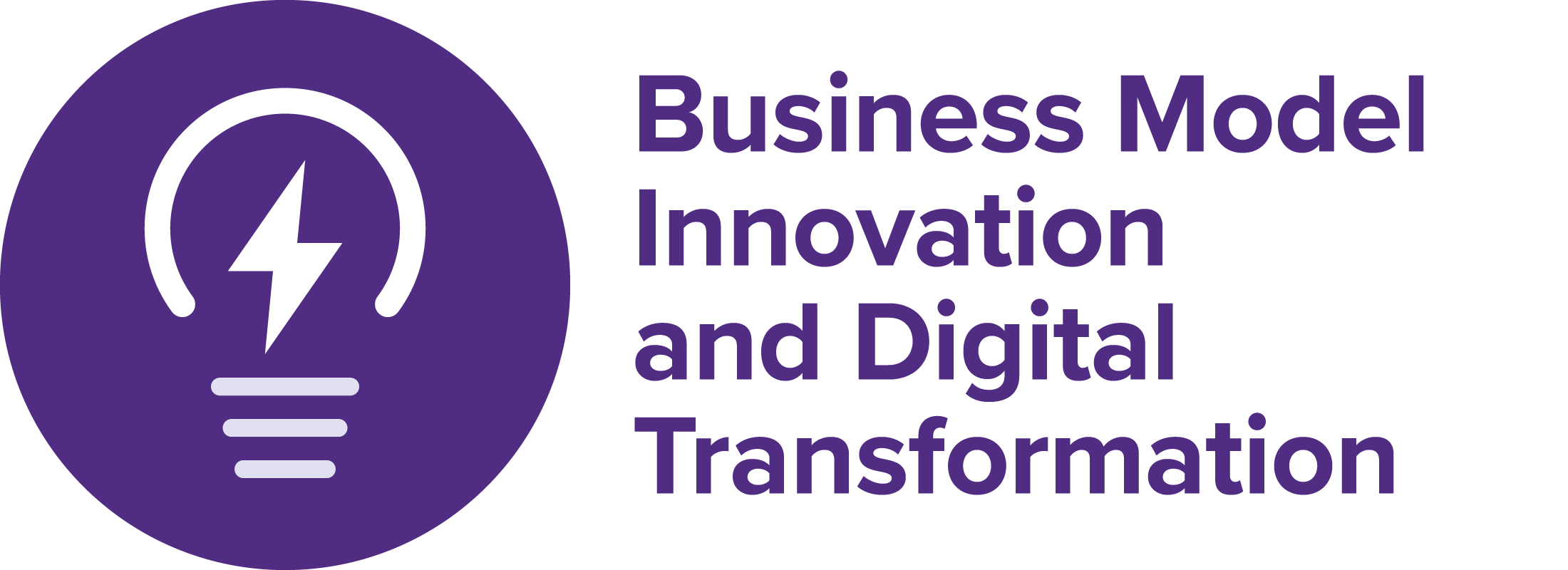 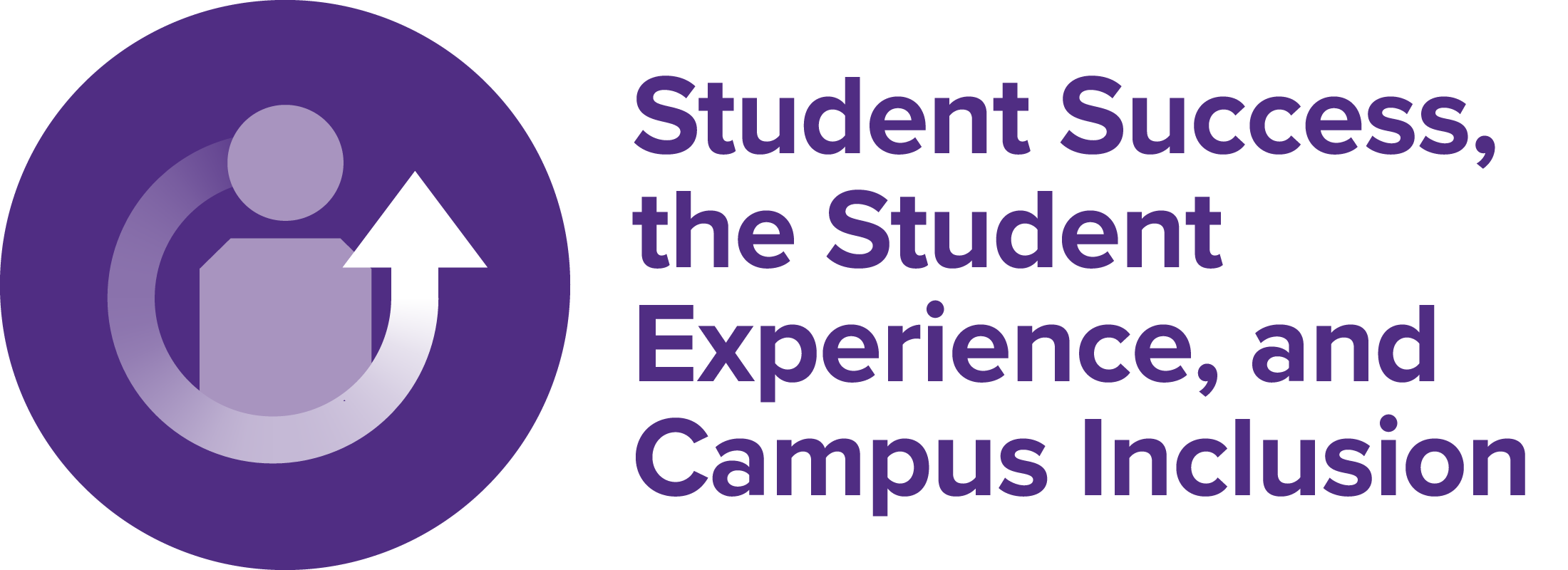 https://agb.org/product/top-strategic-issues-for-boards-2024-2025
9
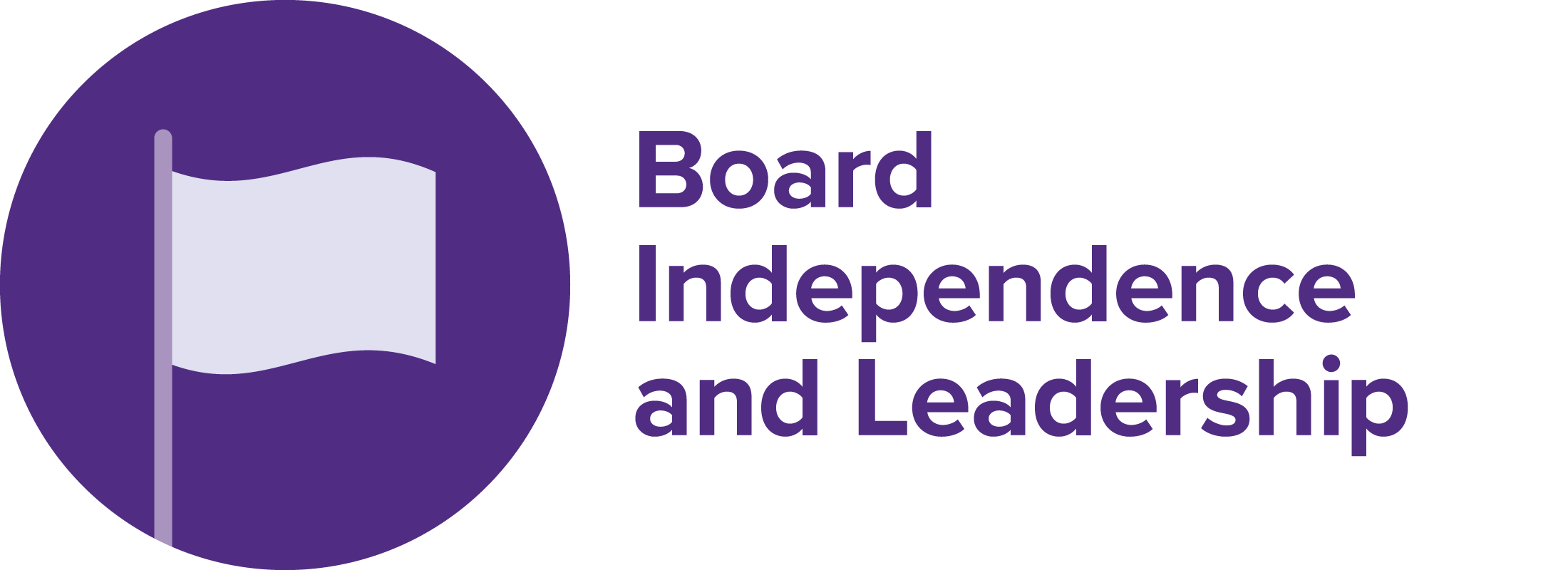 What is the role of the board?
Use orientation, regular assessment, and continuing board education to ensure board members share a cohesive understanding of principles of trusteeship and good governance.
Embrace board independence—even in the face of political, legislative, or other outside pressure—and trustees’ responsibility to act in their institution’s best interest.
Build a relationship of trust and mutual support with the president.
Discuss and decide, before a crisis, how the board empowers or backs the president in cases of public stances or freedom of speech issues.
10
What is the role of the board?
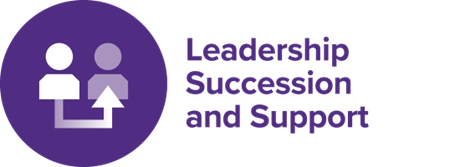 Have a leadership transition plan in place before there is a need; be ready to search for and select the best candidate to lead the institution.
Provide regular assessment and coaching and development opportunities, with constructive feedback to support presidents and CEOs in what are increasingly difficult positions.
Cultivate future leaders at the provost and cabinet level to create a leadership pipeline.
Prepare a succession plan for the board professional role, which is critical as a line of communication between leadership and the board and for the preservation of institutional knowledge.
Ensure that board members have, or get, the education and skills to fill future chair or committee positions. Search for new volunteers strategically.
11
What is the role of the board?
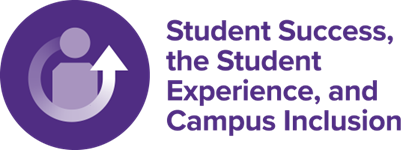 Design a student-centered, user-friendly experience from enrollment to graduation, leveraging trustees’ business and corporate experience.
Have a clear understanding on what student success metrics are and should be.
Ensure that offerings meet students’ desire for career preparation and job skills alongside traditional academics. Make sure the return on investment is clear.
Request metrics to understand the diversity of the student body and use an equity lens in all decision-making.
Understand what institutional policies are and should be in place to foster student safety, democratic citizenship, and respectful and honest conversations on campus.
12
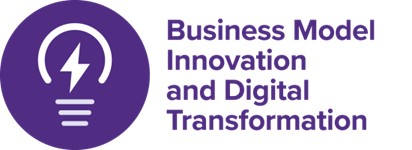 What is the role of the board?
Be aware of how innovative partnerships, mergers, or affiliations can help an institution’s financial model while increasing the value proposition.
Understand and anticipate how advances in artificial intelligence (AI) and other technologies affect teaching, learning, and other processes, and specific opportunities and challenges for your institution.
Use technology and data responsibly and ethically to improve the student experience through recruitment, retention, and graduation.
Work with leadership to re-examine the institution’s business model, conduct market research, and embrace innovation.
13
Board Structure, Culture, and Miscellaneous
14
Distinctions between corporate and higher education boards
15
Board Structure
16
Healthy vs Unhealthy Boards
Unhealthy
Healthy
17
Adapted from “The Bedrock of Board Culture,” by Richard Chait. Trusteeship Magazine, 2016
Healthy vs Unhealthy Boards
Unhealthy
Healthy
18
Adapted from “The Bedrock of Board Culture,” by Richard Chait. Trusteeship Magazine, 2016
Principles of Trusteeship for Individuals
19
Ten Habits of a Highly Effective Board
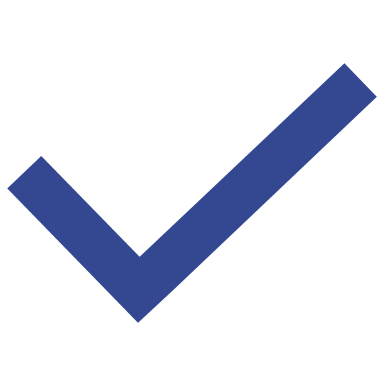 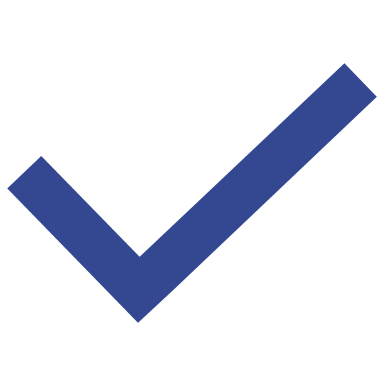 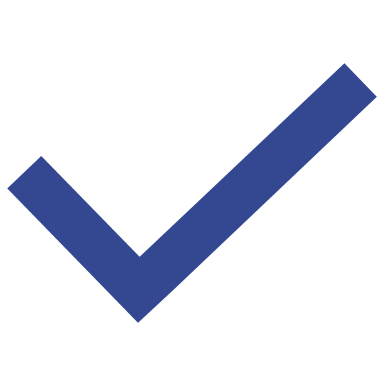 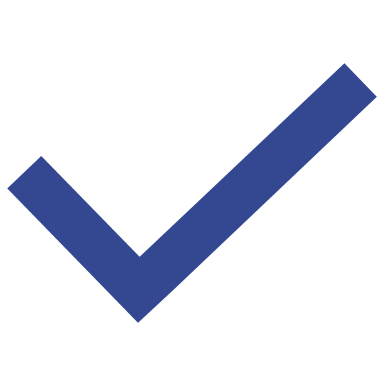 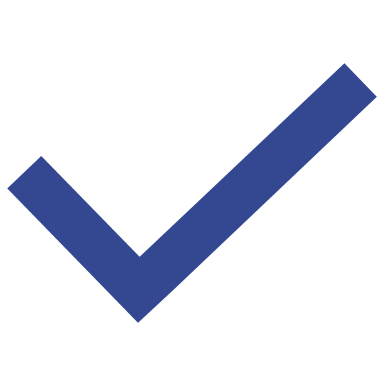 20
Ten Habits of a Highly Effective Board
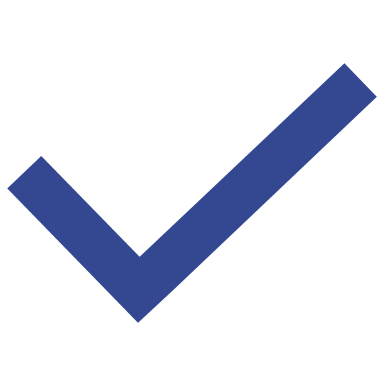 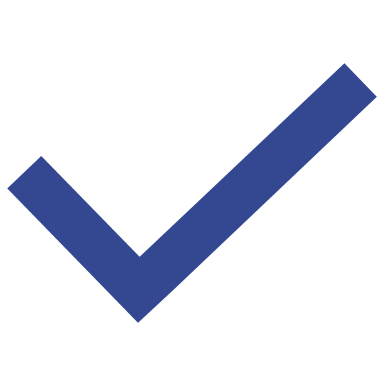 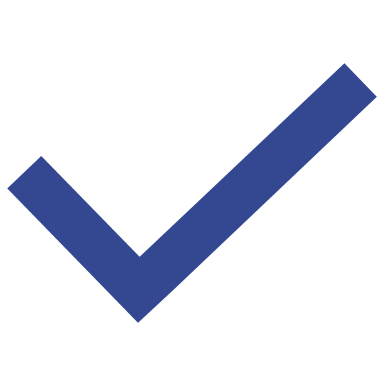 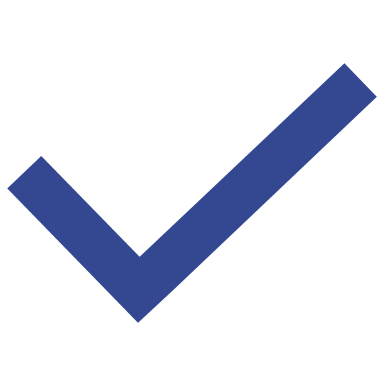 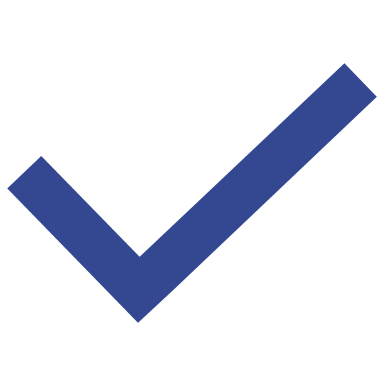 21
Governing Board Stats
22
Governing Board Stats
23
Governing Board Stats
24
Governing Board Stats
25
Governing Board Stats
26
Governing Board Stats
27
Governing Board Stats
28
Governing Board Stats
29
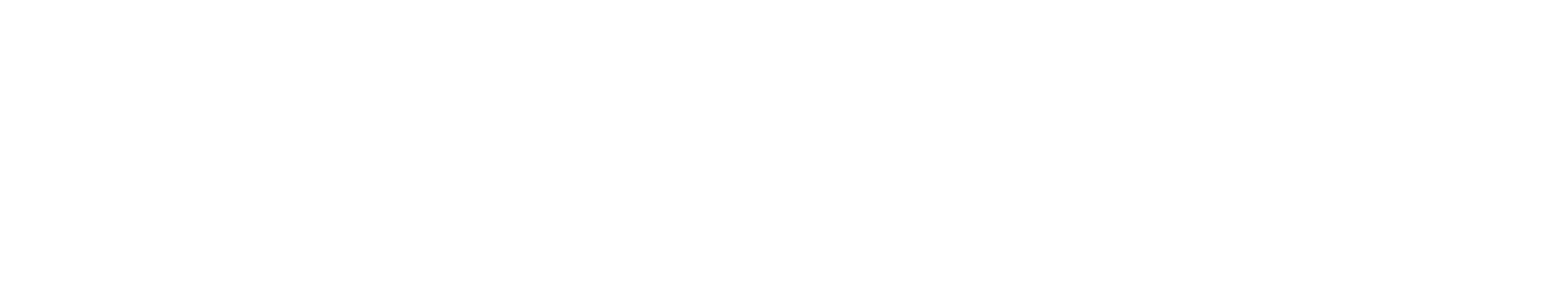 An AGB Quick Take